Муниципальное  бюджетное дошкольное образовательное учреждение муниципального образования  город Краснодар «Детский сад комбинированного вида № 82»
«Повышение организационной культуры дошкольной организации 
через системное внедрение технологий бережливого производства »
Руководитель проекта: Цатурова Наталья АлександровнаКоманда проекта: Палкина Елена Анатольевна, Якименко Виктория Андреевна , Сафонова Анна Сергеевна
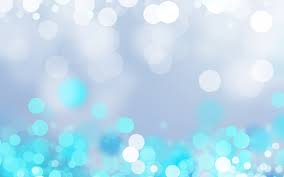 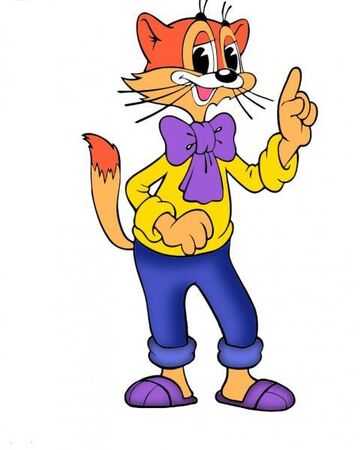 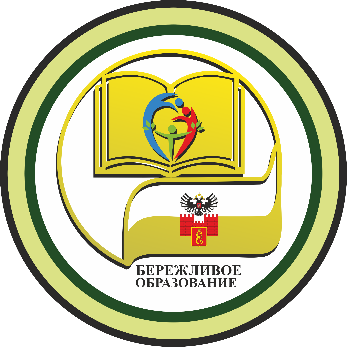 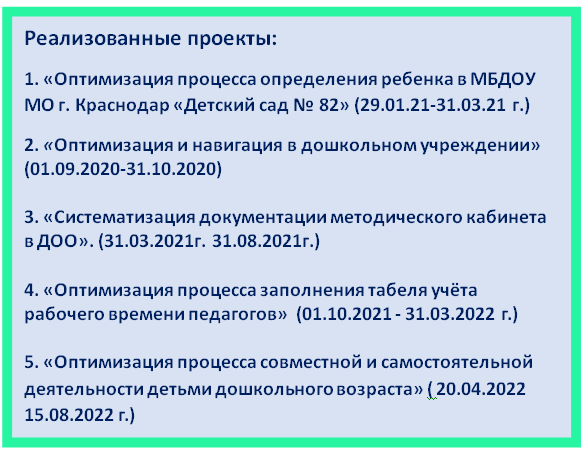 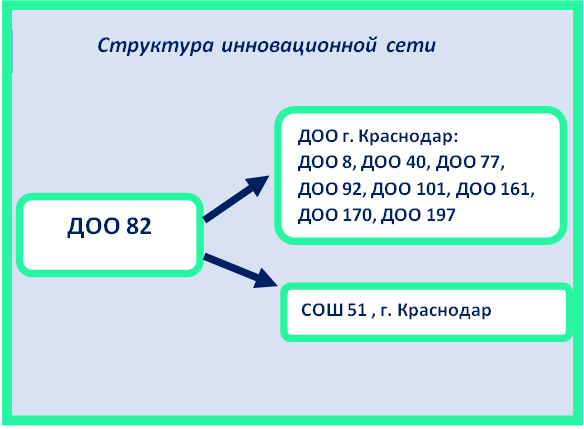 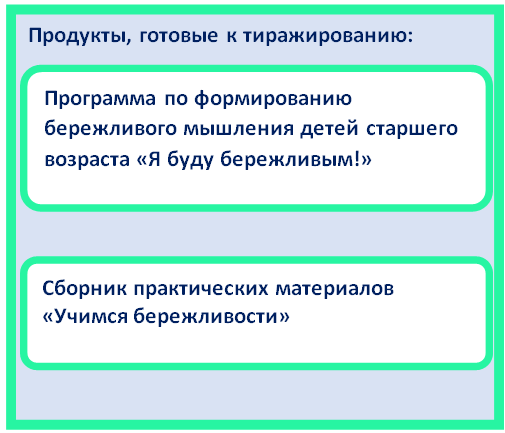 Цели  проекта: 
Повышение эффективности образовательной культуры  в дошкольной организации, через  применение современных бережливых технологий, осознание основных ценностей педагогическим коллективом, воспитанниками  и их родителями. 

Основная идея проекта:
 Внедрение, распространение и популяризация опыта работы по внедрению технологий бережливого производства в дошкольных организациях в рамках МСИП.
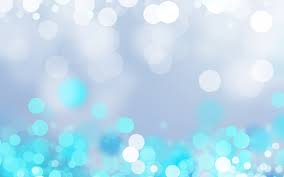 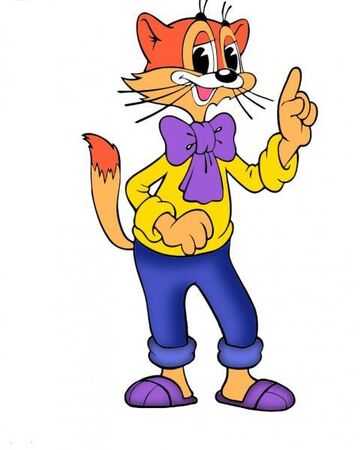 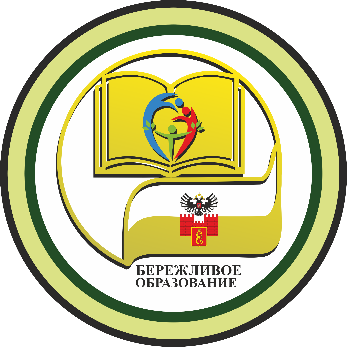 Трансляция опыта:-на муниципальном уровне :КНМЦ, сайт, в ДОО (сетевое взаимодействие);- на федеральном уровне - клуб "Бережливых директоров» .
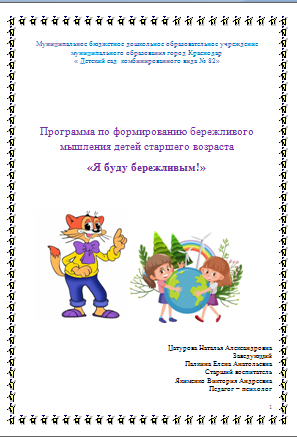 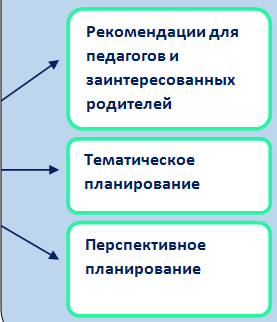 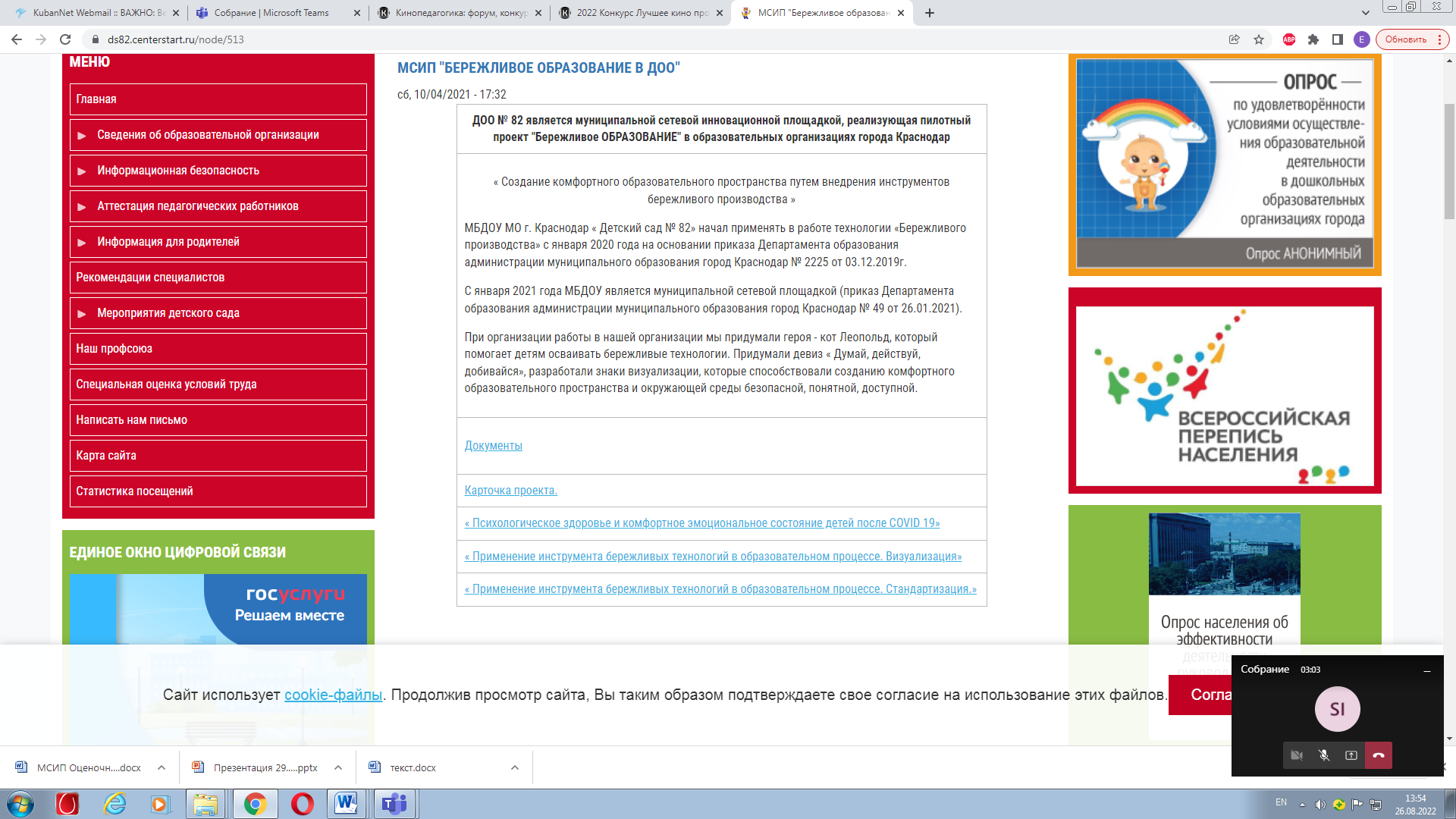 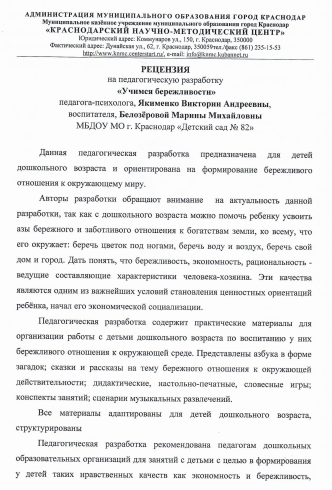 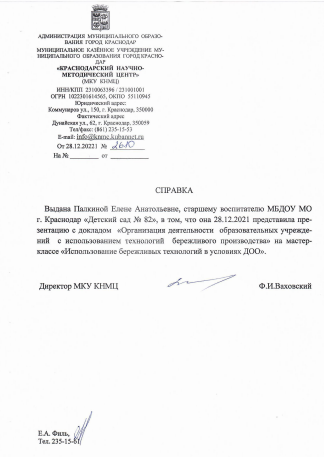 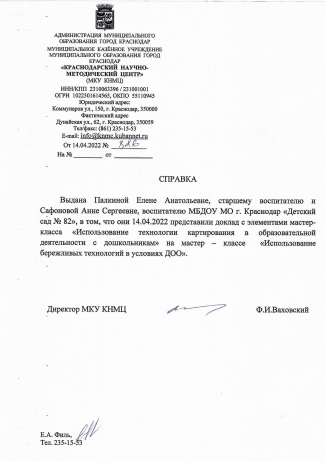 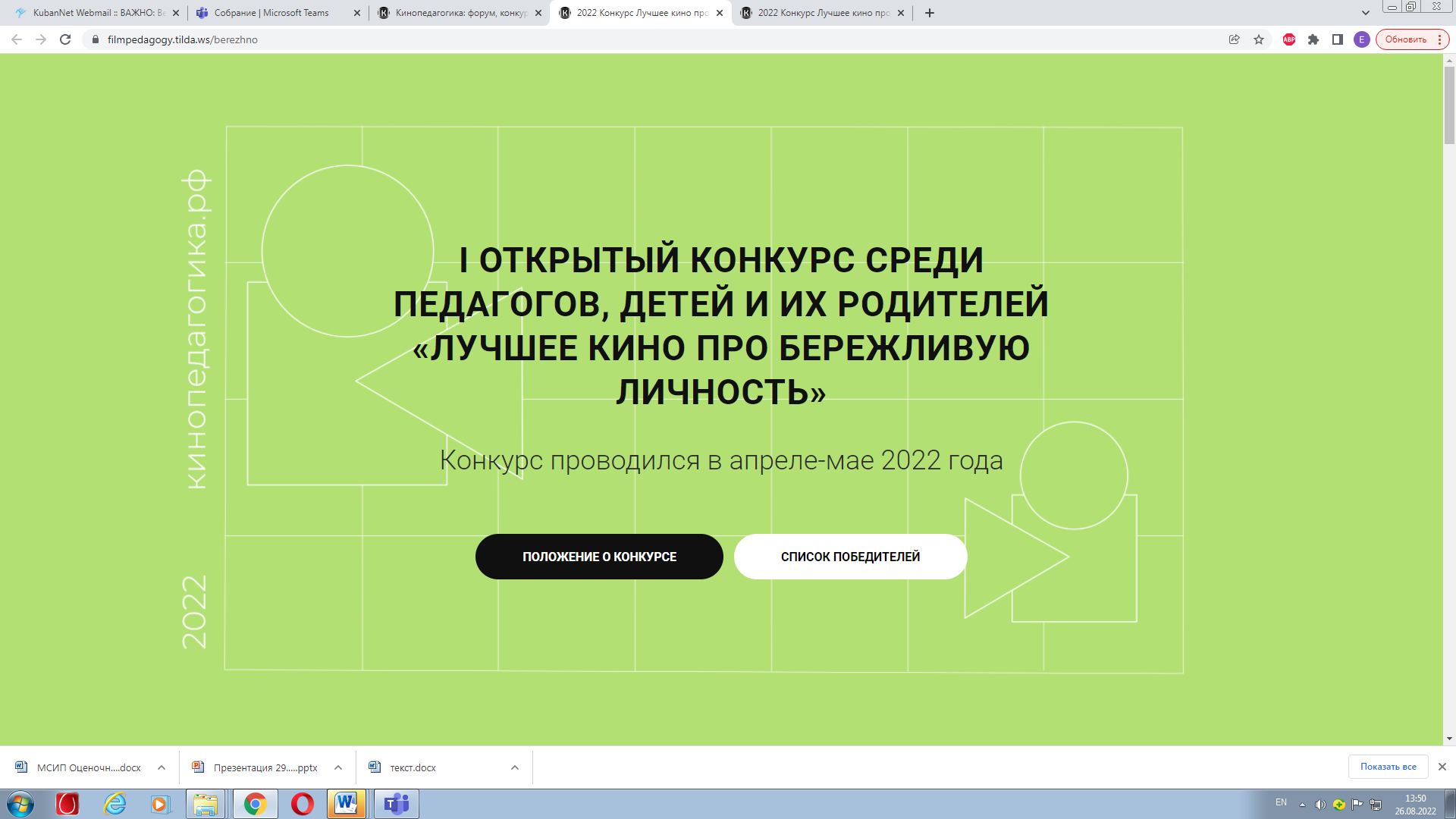 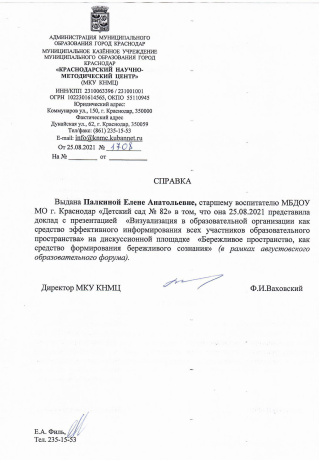 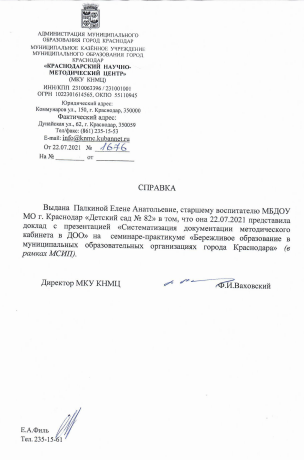 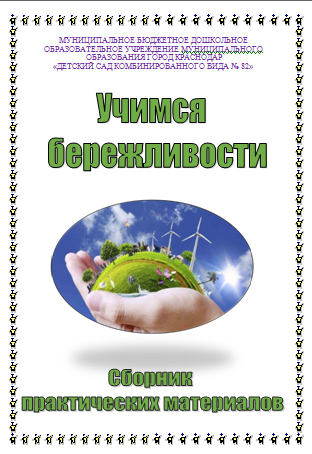 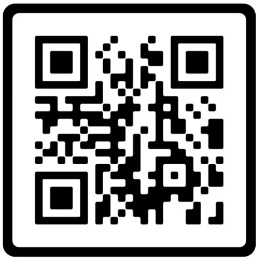 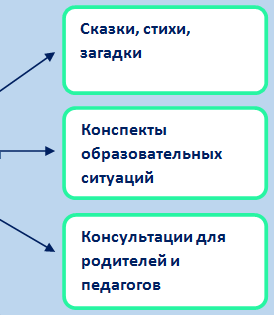 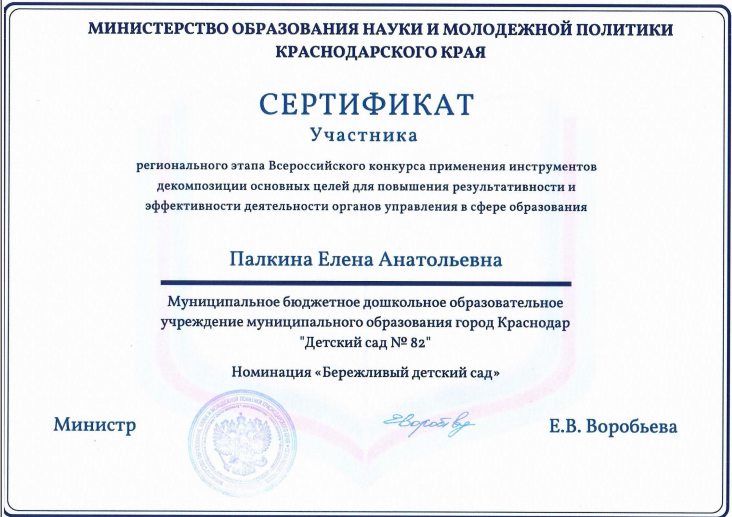 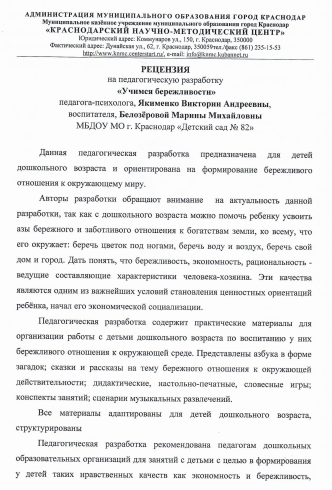 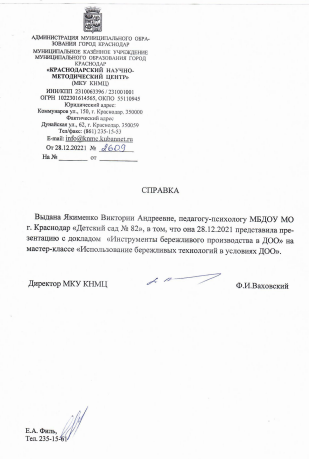